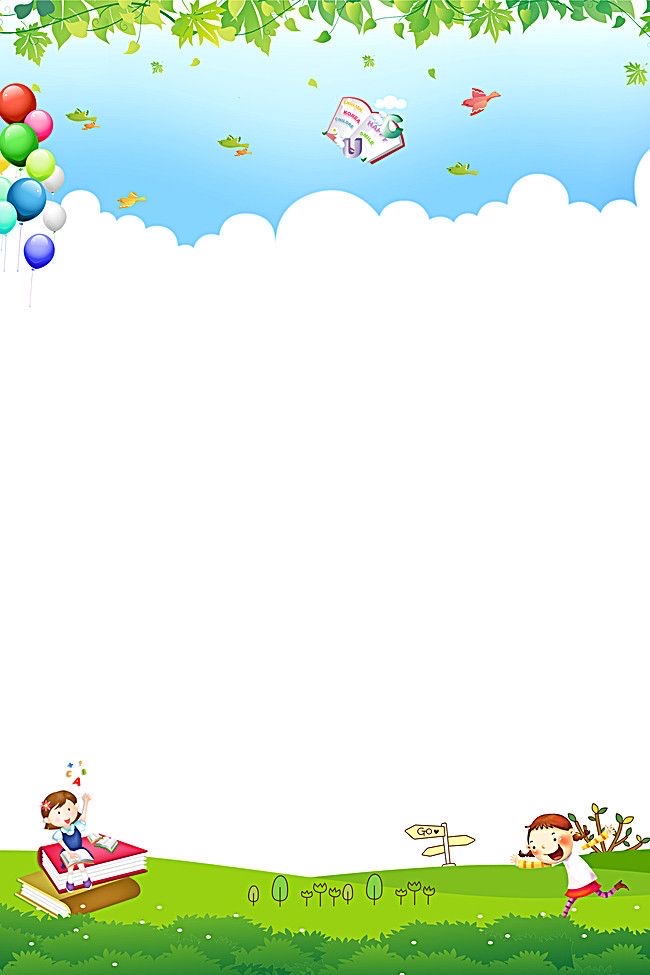 Trường Tiểu học Ái Mộ A
BÀI GIẢNG ĐIỆN TỬ LỚP 3
Toán
ÔN TẬP BỐN PHÉP TÍNH 
TRONG PHẠM VI 100 000 (tiếp theo)
( trang 171 - sgk )
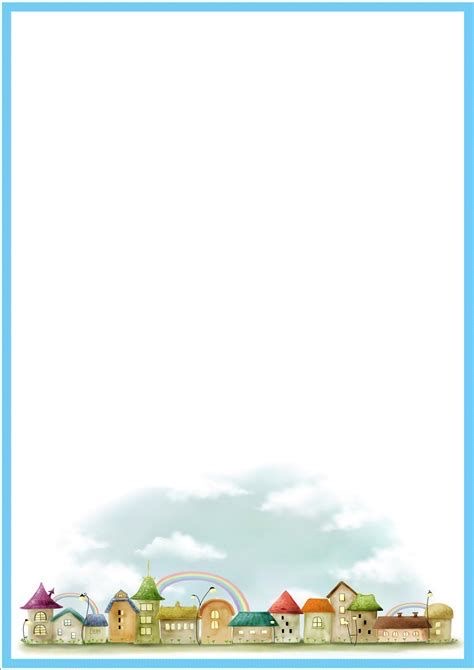 Bài 1: Tính nhẩm:
a) 30000 + 40000 – 50000 = 
80000 –(20000 + 30000)= 
80000 – 20000 - 30000  =
b) 3000 x 2 : 3 = 
4800 : 8 x 4     = 
4000 : 5 : 2     =
20000
2000
30000
2400
30000
400
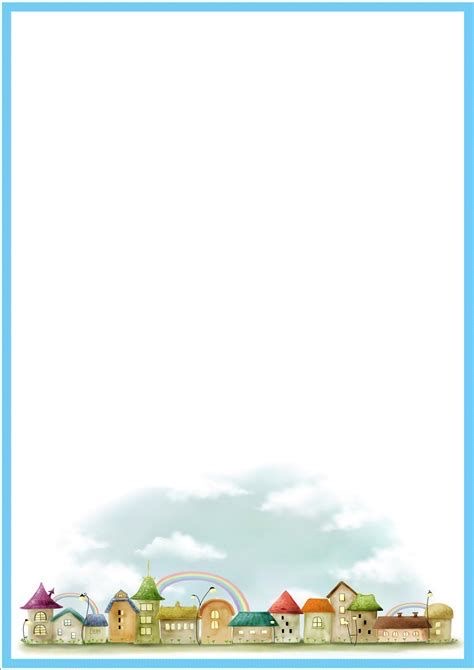 Bài 2: Đặt tính rồi tính:
b)  37246 + 1765
a)  4083 + 3269
8763 - 2469
6000 - 879
c)  3608  x  4
d) 40068  :  7
6004  :  5
6047  x  5
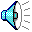 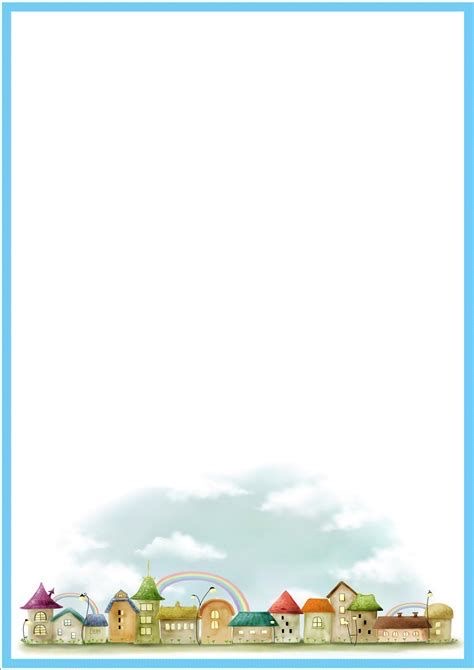 Bài 2: Đặt tính rồi tính:
b)  37246 + 1765
a)  4083 + 3269
8763 - 2469
6000 - 879
4083
3269
8763
2469
37246
  1765
6000
  879
+
-
+
-
6294
5121
7352
39011
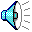 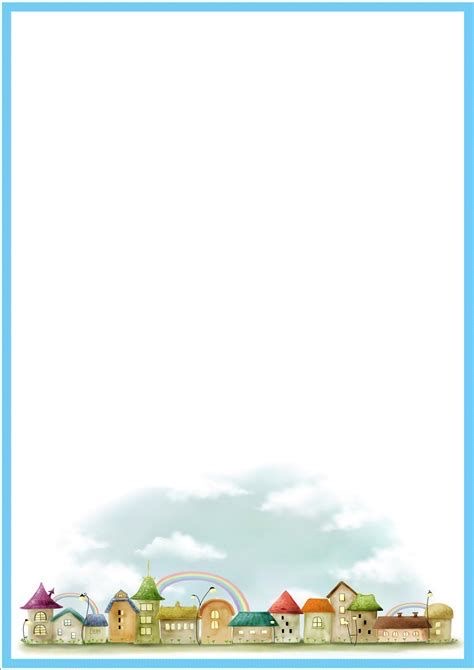 c)  3608  x  4
d) 40068  :  7
6004  :  5
6047  x  5
40068
7
6047
x    5
6004
5
3608
x    4
50
10
1200
5724
00
16
14432
30235
04
28
4
0
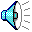 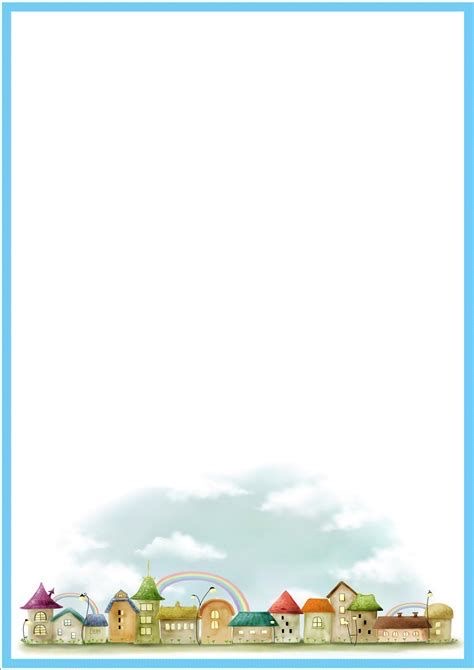 Bài 3 : Tìm x :
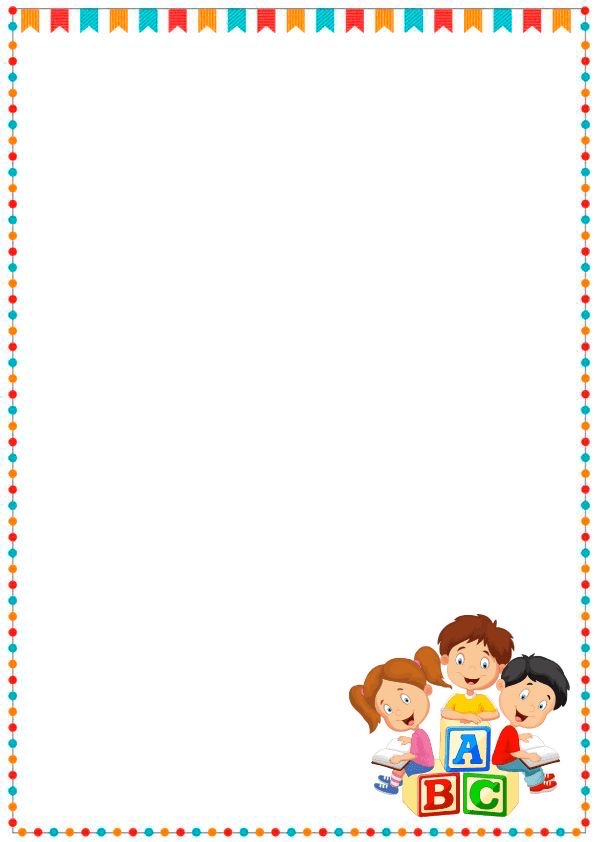 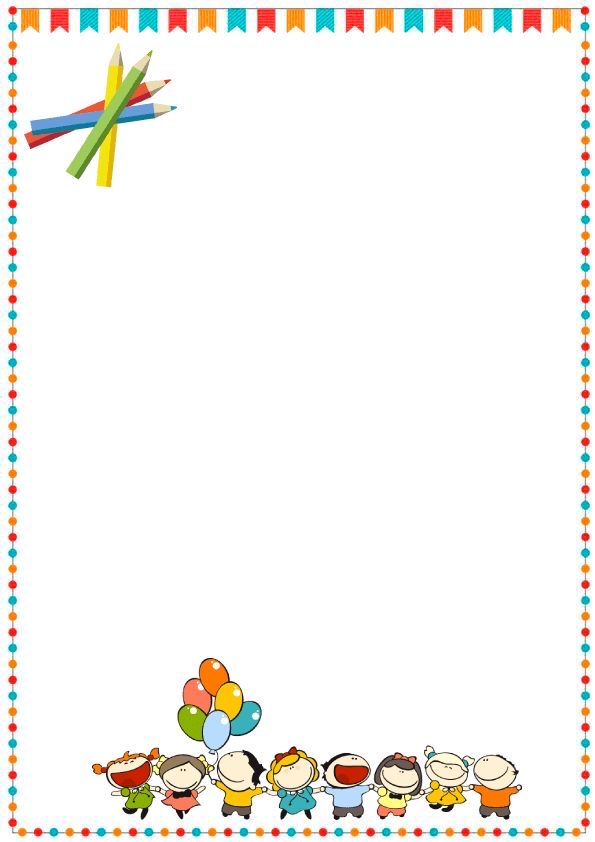 b, x  x 2 = 3998
a,  1999 + x  = 2005
x          = 3998 : 2
x  = 2005 - 1999
x  =    6
x      =  1999
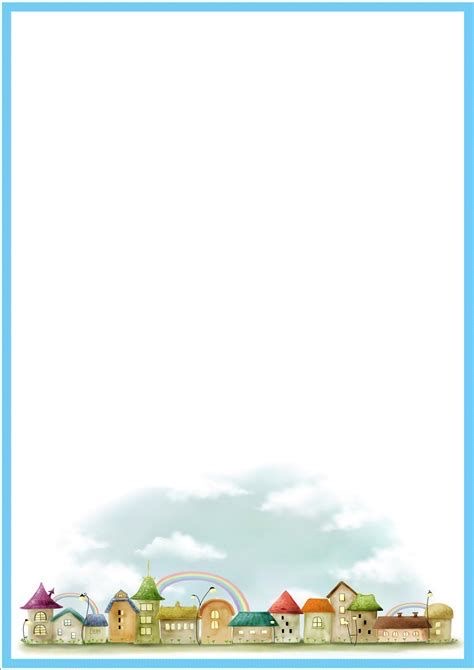 Bài 4:  Mua 5 quyển sách cùng loại phải trả 28 500 đồng. Hỏi mua 8 quyển sách như thế phải trả bao nhiêu tiền?
Tóm tắt:
5 quyển sách :   28 500 đồng
8 quyển sách :   …….. đồng?
Bài giải:
Số tiền mua mỗi quyển sách là:
28500 : 5 =  5700  ( đồng )
Số tiền mua 8 quyển sách là: 
5700  x 8 = 45600 ( đồng )
Đáp số: 45600 đồng